AI Prompt Generation for Educational Content
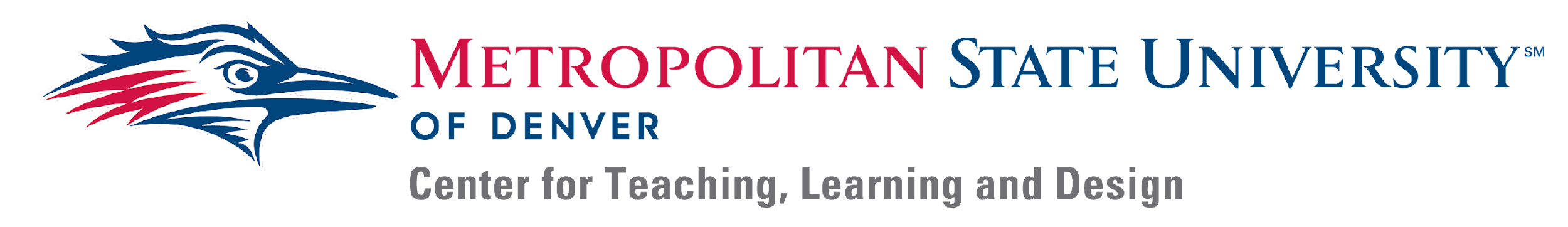 Introduction
Introduction to AI prompt generation for educational content.
Overview of how AI can assist faculty in creating high-quality instructional materials efficiently.
Importance of iterative refinement in prompt generation.
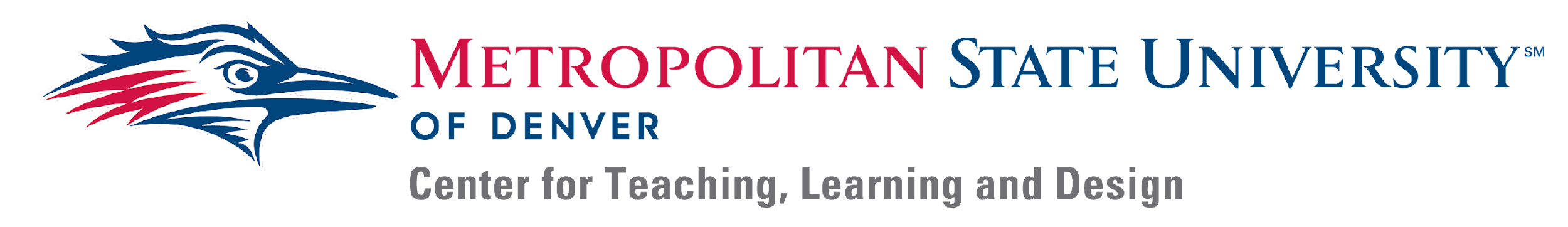 Why Refinement Matters
Importance of clarity, precision, relevance, and creativity in prompts.
Adaptability in refining prompts for better AI output.
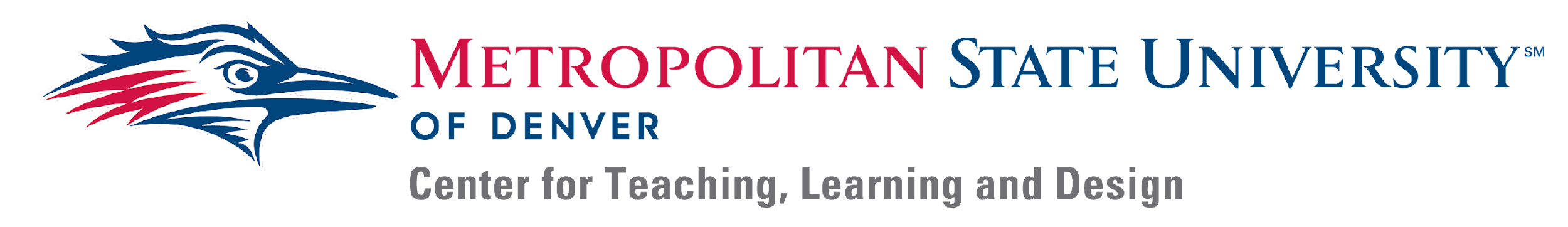 Course Example
Course: “Introduction to Environmental Science”
Task: Creating a focused study guide on climate change using Copilot
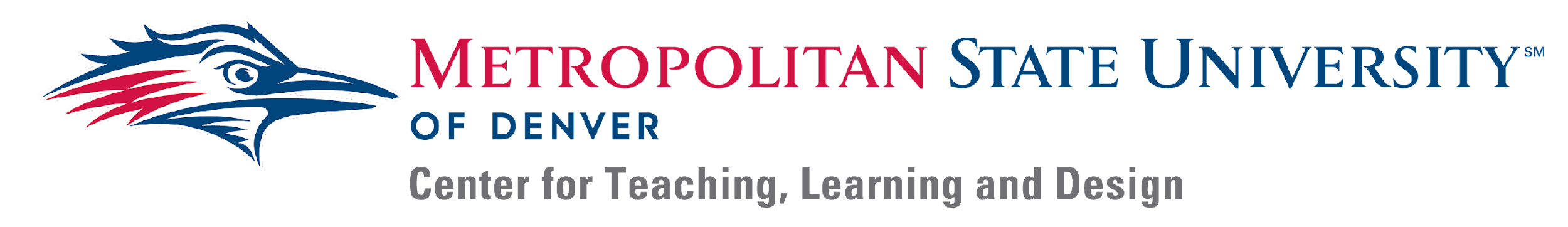 Copilot Resource
Use Microsoft Copilot - CTLD Ready (msudenver.edu)
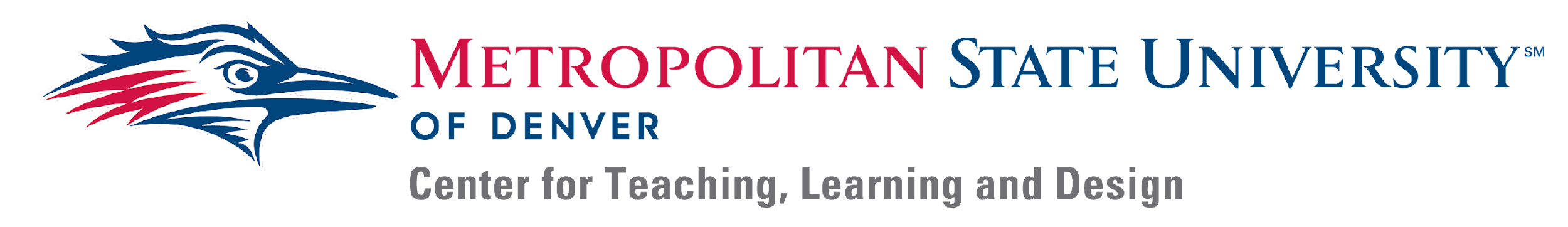 Prompt Engineering
What makes a good prompt?
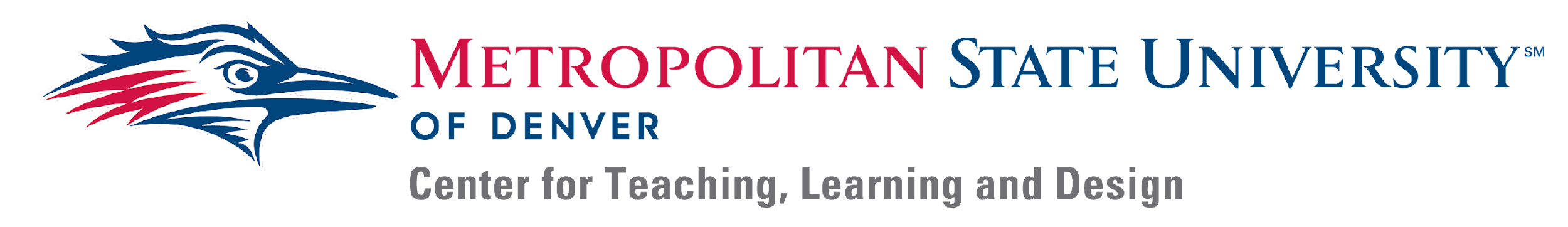 Key Elements to Include
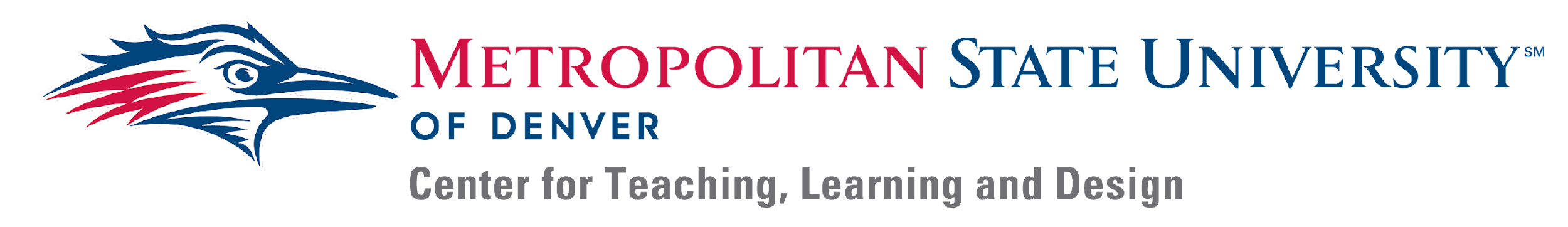 Example
'Generate a comprehensive lecture on the subject of climate change. Cover key concepts, historical developments, current applications, and future trends. Include discussions on the ethical considerations and challenges associated with climate change.'"
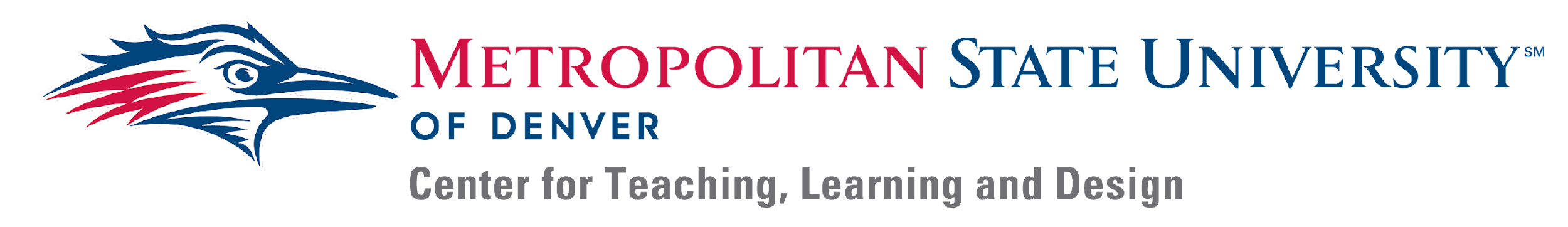 Example
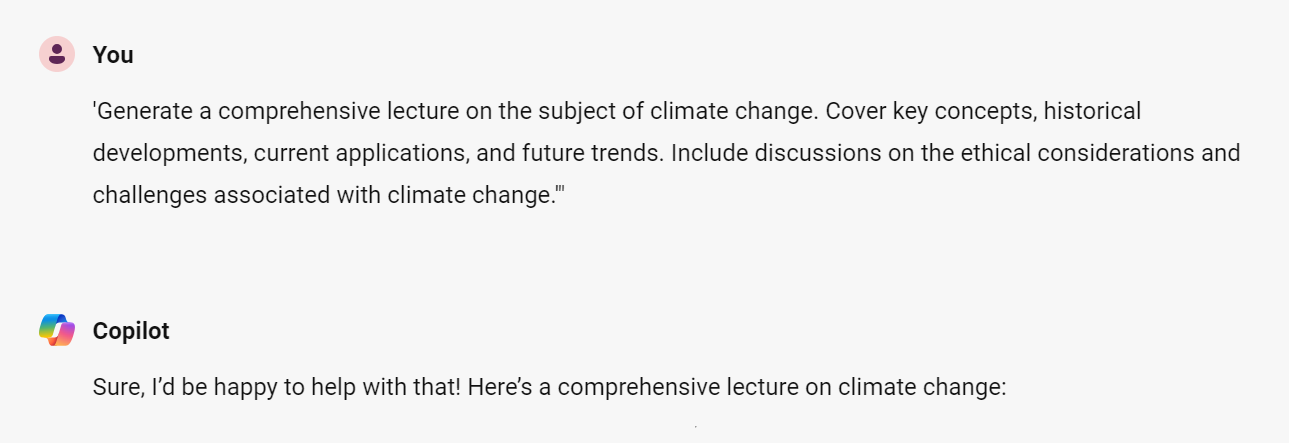 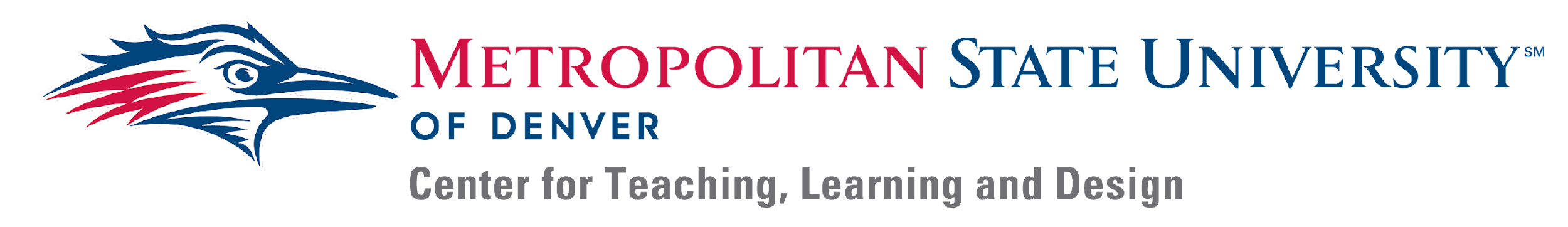 Example
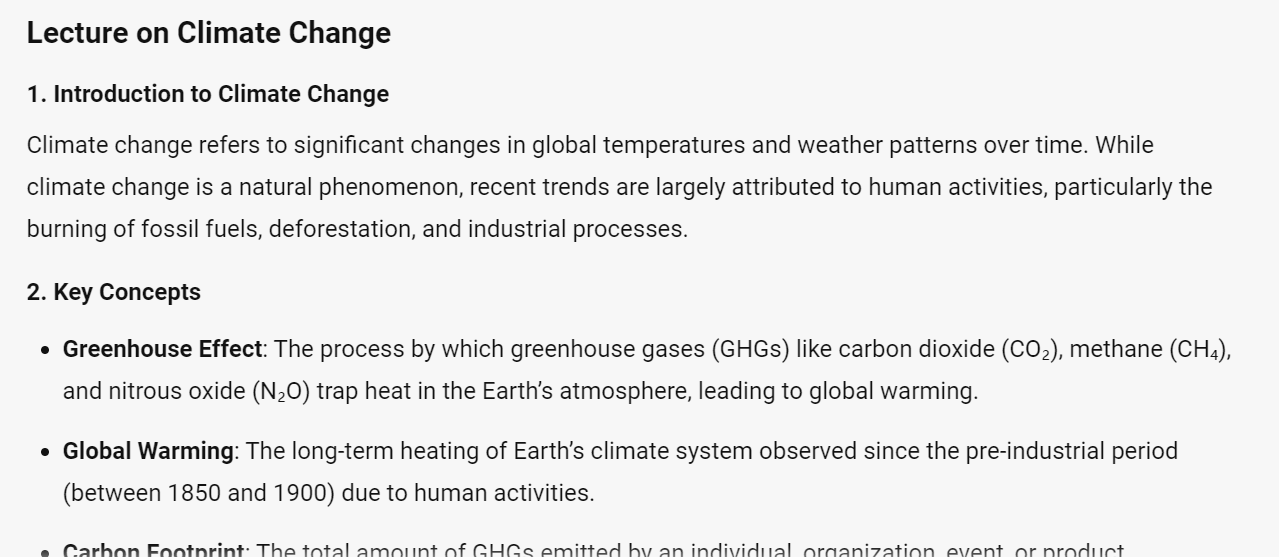 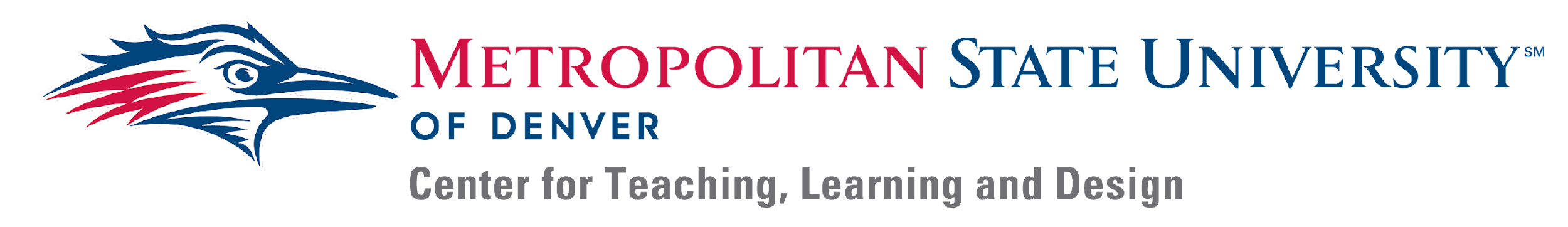 Let’s walk through it together!
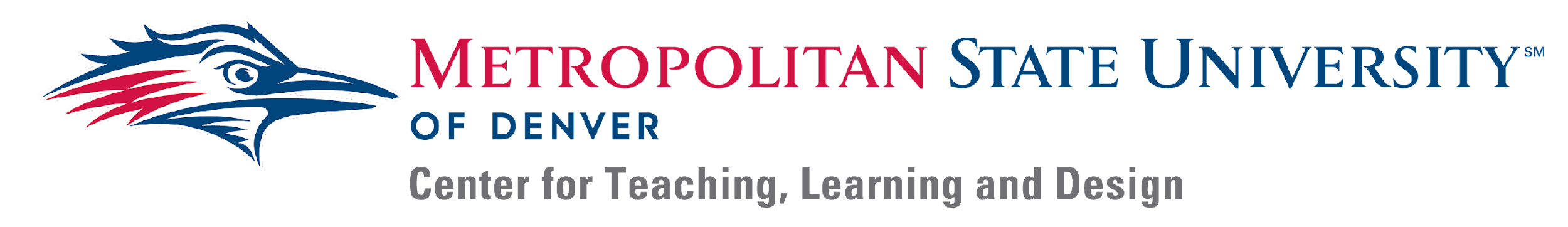 Initial Prompt
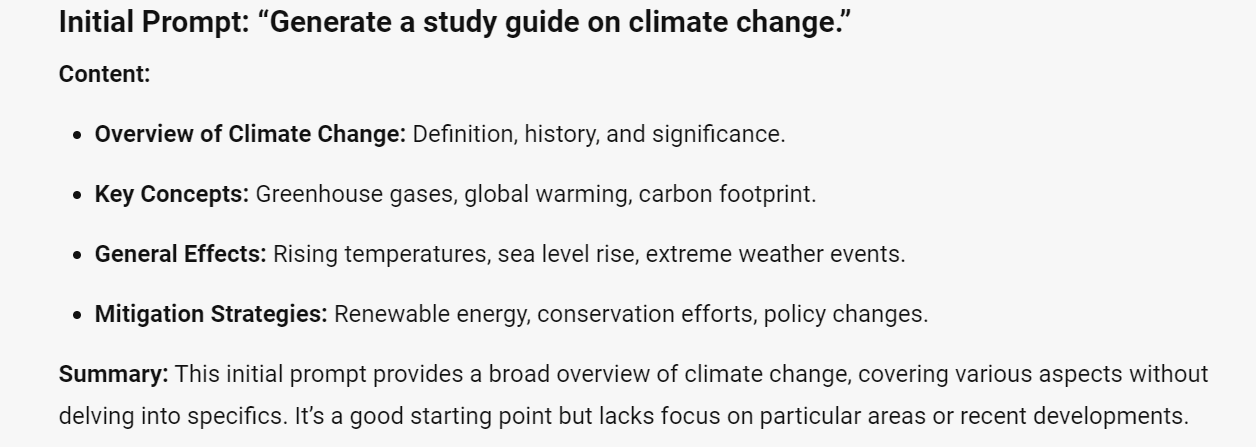 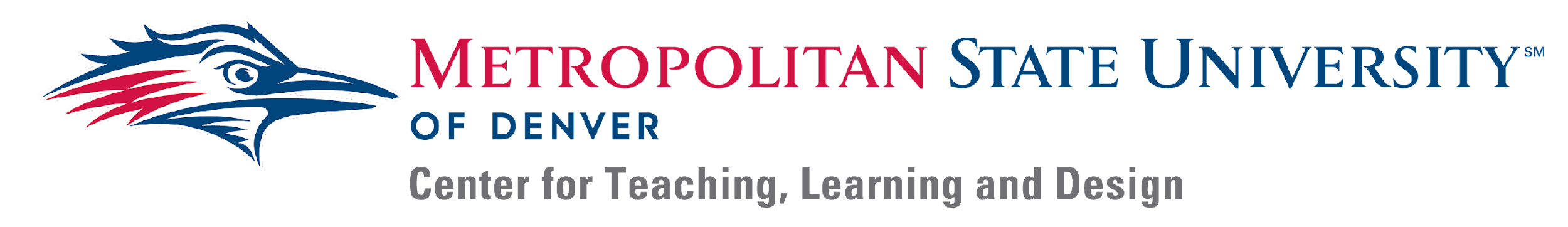 2nd Iteration: Refined Prompt
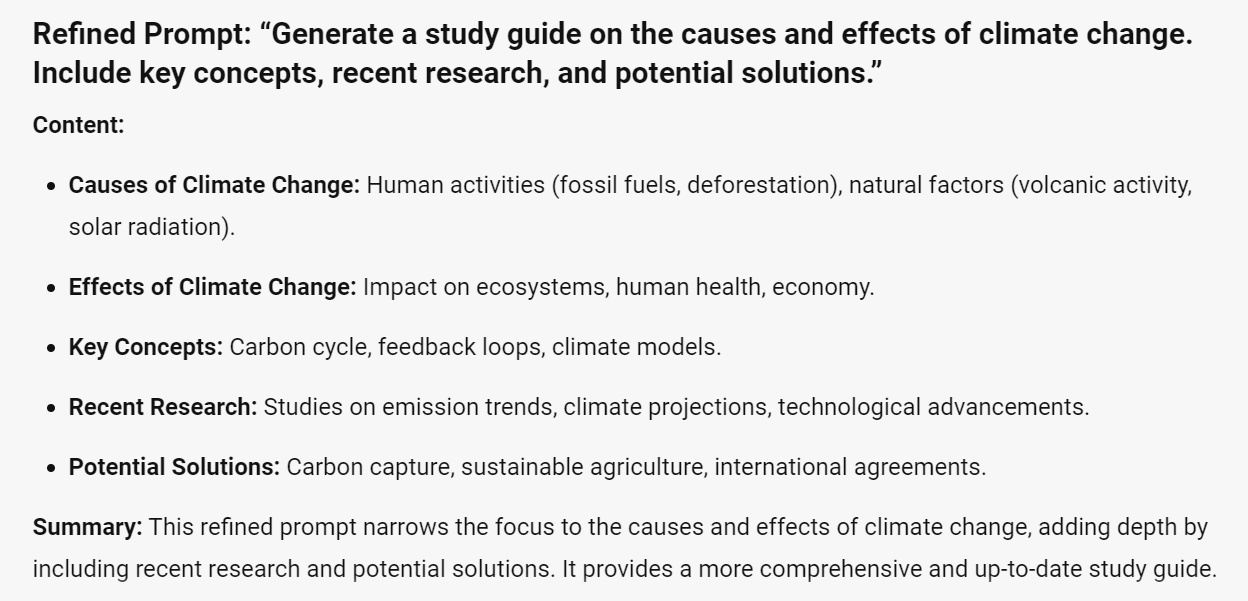 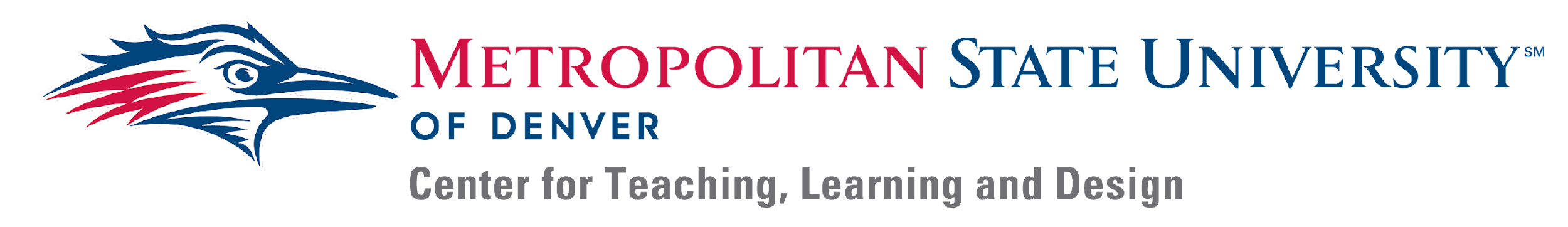 3rd Iteration: Further Refinement
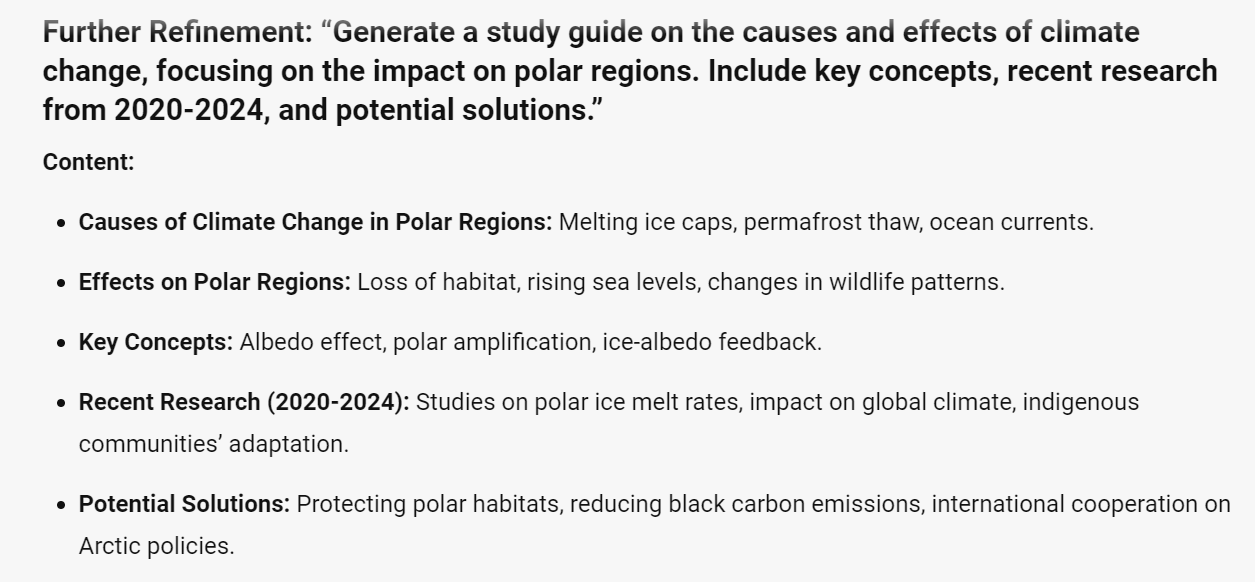 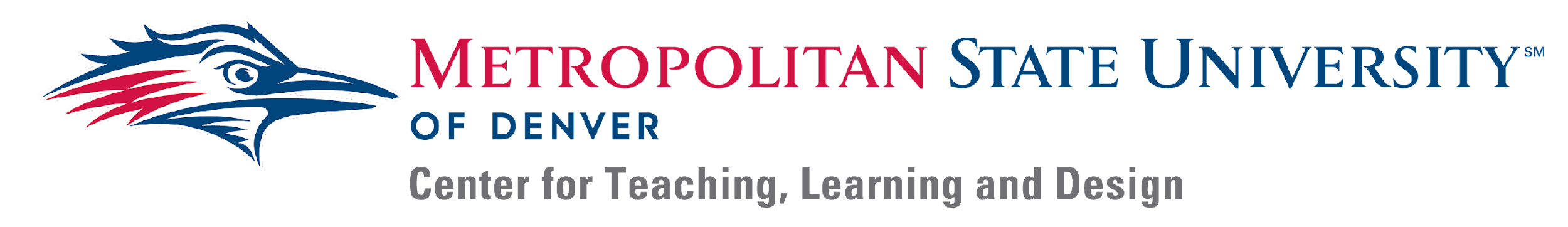 Additional Resources to Include
Examples of previous study guides

Transcript of a previous lecture

Specific, related keywords

More questions?
Generative AI Archives - CTLD Ready (msudenver.edu)
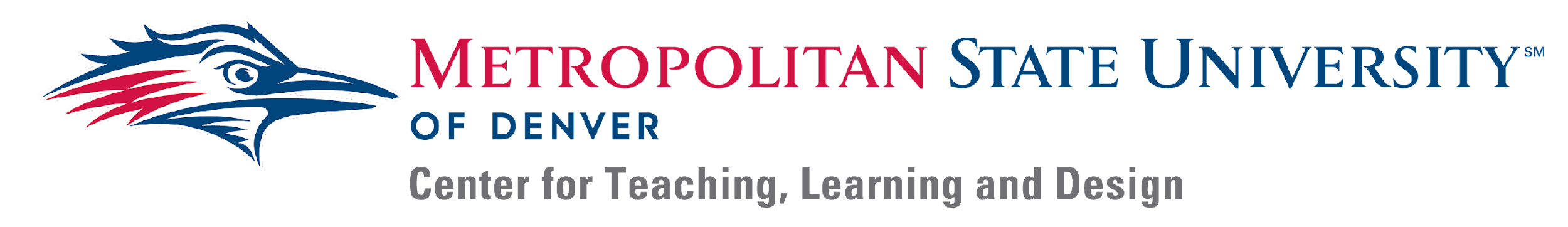 Thank You for Watching!
Virtual Drop-In Support:
ready.msudenver.edu/immediate-support

Physical Drop-in Support:
AD 325 (Mon-Fri, 10am-3pm)

Email:
ctldsupport@msudenver.edu

Voicemail:
303-615-0801
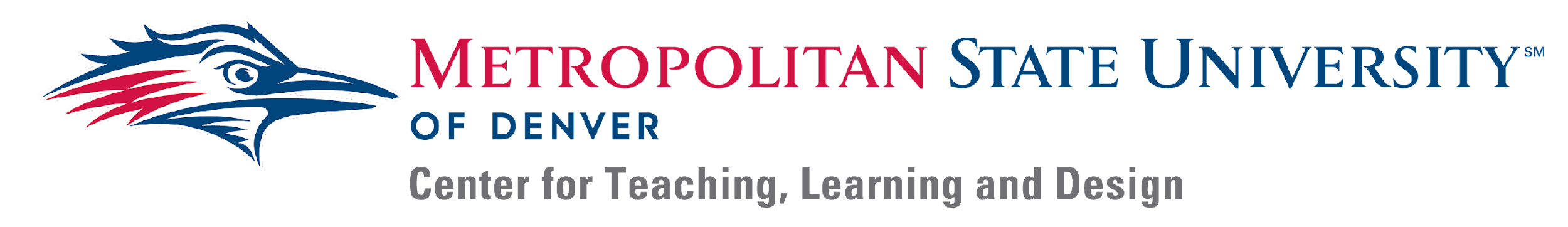 Produced by the Center for Teaching, Learning and Design:Your Name - Instructional Design Support SpecialistTodd Wolfe – Instructional Media & Support managerAlex McDaniel - Associate Director of Instructional Design
With photography by:
Photographer (Image Hosting Site) - URL
Photographer (Image Hosting Site) - URL
Photographer (Image Hosting Site) - URL
Photographer (Image Hosting Site) - URL
Photographer (Image Hosting Site) - URL
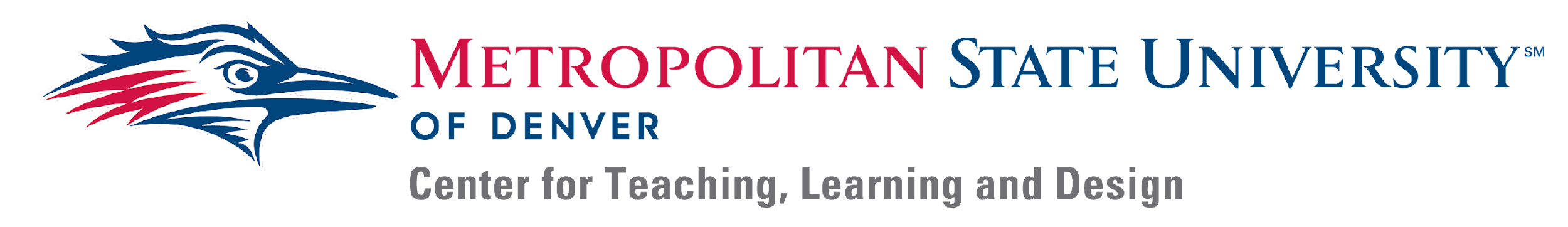